Ser y estar
ser
estar
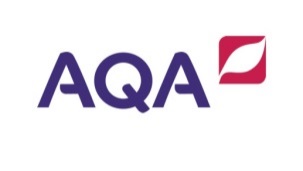